Методологія досліджень імунної системи
Лекція № 9
Фагоцитарна активність нейтрофілів: фагоцитарний показник, фагоцитарне число
МЕТА: вивчити теоретичні основи і засвоїти лабораторний регламент методу визначення фагоцитарної активності нейтрофілів — першої лінії вродженого захисту організму від проникнення антигенів та основної ланки в ініціації специфічної імунної відповіді.
Оцінка функціональних параметрів нейтрофілів має значення при частих рецидивуючих гнійних запальних процесах, довго не загоюваних ранах, розвитку післяопераційних ускладнень, при підозрі на наявність імунодефіциту, пов'язаного з порушенням функцій цих клітин. Слід враховувати, що функціональні властивості нейтрофілів тісно пов'язані з активністю компонентів комплементу, концентрацією імуноглобулінів, наявністю факторів опсонізації.

Так як основна функція нейтрофілів - це фагоцитоз, який представляє собою динамічний стадійний процес, то в даний час розроблені окремі методи для визначення параметрів більшості стадій фагоцитарної реакції або функцій нейтрофілів, що визначають ту чи іншу стадію.
Інтегральною характеристикою функціонального стану нейтрофілів є оцінка їх фагоцитарної активності in vitro на підставі визначення фагоцитарного індекса Гамбургера, фагоцитарного числа Райта, коефіцієнта фагоцитарного числа і опсонічного індексу поглинання. Проте, виявлення дисфункцій окремих етапів фагоцитозу також може мати діагностичне значення. Для цього оцінюють такі параметри, як адгезивна міграційна і метаболічна активність, хемілюмінесцентна здатність, швидкість поглинання кисню, її зміна в тестах із специфічним лікарським навантаженням.
Діапедез (др.-грец. διαπηδάω - перестрибую, перескакую) - вихід формених елементів крові через стінки капілярів і дрібних вен у зв'язку з порушенням їх тонусу і проникності, що спостерігається, зокрема, при запаленні тканин, що оточують ці судини. Один із видів кровотечі.
Діапедез нейтрофілів – процес переходу нейтрофілів у тканини. При цьому нейтрофіли проникають у щілини між ендотеліальними клітинами посткапілярних венул завдяки розбіжності міжклітинних контактів. Діапедез забезпечують молекули адгезії ІСАМ-1, експресовані як нейтрофілами, що мігрують, так і ендотеліальними клітинами.
Нейтрофіли виходять із кровоносних судин у тканину в місці її пошкодження або інфікування внаслідок вродженої імунної реакції.
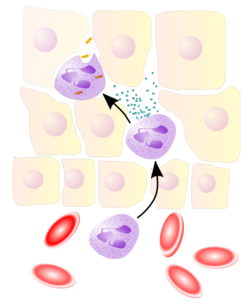 ФАГОЦИТИ
Вперше виявлені в 1882 році Іллею Іллічем Мечніковим під час вивчення личинок морських зірок. В 1908 р. був нагороджений Нобелівською премією з фізіології та медицині за це відкриття.
≪Фагоцитоз – процес поглинання і руйнування чужорідного матеріалу≫  І.І.Мечніков
Фагоцити представлені двома популяціями:
мононуклеарні фагоцити (моноцити/макрофаги)
поліморфноядерні гранулоцити (нейтрофіли, еозинофіли = мікрофаги).
Фагоцити ділять на 2 групи: циркулюючі (гранулоцити і моноцити) та тканинні
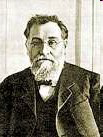 ФУНКЦІЇ ФАГОЦИТІВ
видаляють із організму клітини, що відмирають, і їхні
структури
видаляють неметаболізуємі неорганічні речовини, що
потрапляють у внутрішнє середовище організму,
поглинають і інактивують мікроби (бактерії, віруси,
гриби), їхні останки й продукти;
синтезують різноманітні БАР, необхідні для
забезпечення резистентності організму, беруть участь
у регуляції імунної системи;
здійснюють ≪ознайомлення≫ Т-хелперів з антигенами
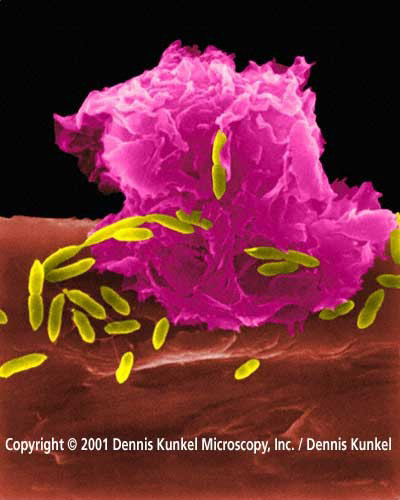 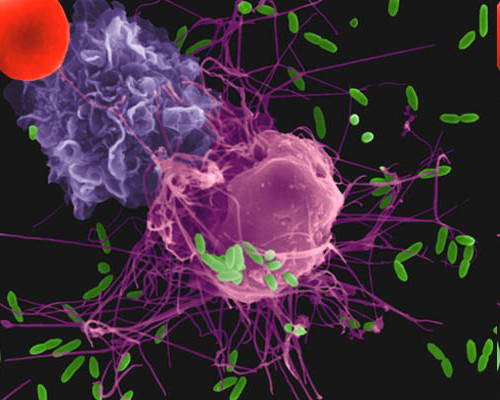 Макрофагальний фагоцитоз кишкової палички
ФАГОЦИТОЗ
(від грецьк. Phagos – пожираю, cytos - клітина)
Основний механізм запальних процесів.
Фагоцитоз - явище поглинання і перетравлення клітинами (макрофагами, нейтрофілами) корпускулярного матеріалу (бактерій, великих вірусів, власних клітин організму, що відмирають або чужорідних клітин, таких, наприклад, як еритроцити різних видів, а також інертних частинок, таких як ліпосоми, і т. п.).
Поліморфноядерні гранулоцити та їх функції:
1. НЕЙТРОФІЛИ     
Виходять із судин до інфікованих тканин
Фагоцитоз мікроорганізмів
Викид з гранул токсичних білків, які
руйнують мікроорганізми і руйнують сам нейтрофіл.
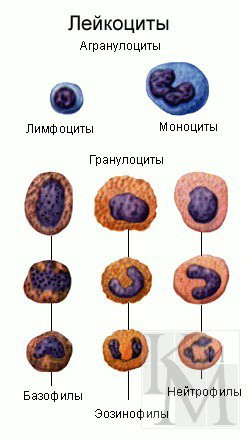 2. ЕОЗІНОФІЛИ
Приймають участь в знищенні крупних
паразитів (гельмінтів, найпростіших)
Приймають участь в алергічних реакціях: вміст гранул інактивує гістамін, блокує дегрануляцію базофілів.
3. БАЗОФІЛИ    
Містять гранули з гістаміном, гепарином і серотоніном.
При дегрануляції базофілів розвиваються запальні і алергічні реакції.
NK – КЛІТИНИ 
– великі гранулярні лімфоцити.
Мішенню для цих клітин є клітини уражені вірусом і ракові клітини.
Кілінгову систему (систему цитолітичних лімфоцитів) складають наступні клітини - природні кілери (ПК) або natural killers (NK), та великі гранулярні лімфоцити (ВГЛ), К-клітини, ЛАК-клітини (лейкінактивовані кілери).
Природні кілери - це популяція лімфоїдних клітин, що володіє природною цитотоксичністю по відношенню до генетично чужорідних клітин, і власних патологічно змінених клітин (пухлинних і клітин, вражених вірусом). Ці клітини не здійснюють фагоцитоз, проявляють цитотоксичну, противірусну і протипаразитарну дію без попередньої обробки антитілами, виділяючи цитоперфорини і цитотоксини та інші біологічно активні речовини. Окрім того, вони здатні руйнувати (лізувати) клітини-мішені, які покриті незначними кількостями антитіл (імуноглобулінів) – антитілозалежна клітинно-опосередкованої цитотоксичність (АЗКОЦ). Наприклад заражені вірусом клітини, на яких адсорбовані природні антитіла.
Лімфокінактивовані кілери (ЛАК) несуть на своїй мембрані деякі маркери Т-клітин і активні по відно­шенню до широкого кола пухлинних клітин in vitro, в тому числі і по від­ношенню клітин-мішеней, резистентних до інших форм клітиннопосеред­кованого цитолізу. ЛАК-клітини генеруються в культурах лімфоїдних клітин, в присутності ІL-2. Вони викликають загибель широкого кола свіжих аутологічних і алогенних пухлин, які не чутливі до ПК, К-клітин.
Великі гранулярні лімфоцити (ВГЛ) мають здатність до спонтанної цитолітичної активності проти трансформованих і інфікованих вірусом клітин, вони представляють собою гетерогенну популяцію, активність якої найбільш висока в периферичній крові. Па відміну від Т-лімфоцитів, ВГЛ не мають здатності до імунної пам'яті, а їх цитолітична активність не обмежена молекулами головного комплексу гістосумісності. Вони відіграють головну роль у відторгненні трансплантатів і приймають участь в обмеженні вірусної інфекції, і, можливо, гематогенного поширення пухлинних клітин. При активації ВГЛ, останні синтезують гама-інтерферон, що має імуномодулючу дію, а також підсилює цитолітичну активність у природних кілерів, макрофагів. ВГЛ і природні кіллери здійснюють цитотоксичний ефект протягом 3-6 годин з моменту контакту їх з клітиною-мішенню.
Особливістю цитолітичної реакції цитотоксичних лімфоцитів є її автономність, вони не потребують допомоги з боку яких-небудь інших клітин або гуморальних факторів. Для здійснення цитолітичної реакції необхідний прямий контакт цитолітичного лімфоцита і "клітини-мішені" з ефекторною стадією літичного циклу у вигляді „летального удару”, в ході якого проходить екзоцитоз розчинних медіаторів з наступним утворенням трансмембранних пор. Результатом цих подій є колоїдно-осмотичний лізис клітини-мішені. Після загибелі клітини-мішені клітина-ефектор (ЦТЛ) здатна до повторного здійснення цитотоксичної реакції. Є підстави думати, що колоїдно-осмотичний шок, викликаний гранулами екзоцитозу, не єдиний механізм загибелі клітини-мішені.
Процес фагоцитозу складний, багатоетапний. 
Починається він зближенням фагоцитів зі збудником, потім спостерігають прилипання мікроорганізму до поверхні фагоцитуючої клітини, далі поглинання з утворенням фагосоми, внутрішньоклітинне об'єднання фагосоми з лізосомою і, нарешті, переварювання об'єкта фагоцитозу лізосомальними ферментами. 
Однак не завжди клітини взаємодіють подібним чином.
Якщо у вакуолі наступає загибель захопленої частки (наприклад, бактерії), то це вказує на завершений фагоцитоз.
Але внаслідок ферментативної недостатності лізосомальних протеаз (знижена активність фагоцитів), коли багато антигенів,  фагоцитоз може бути неповним (незавершеним), тобто протікають тільки перші стадії і мікроорганізми можуть зберігатися в фагоциті в латентному стані. При несприятливих для макроорганізму умовах бактерії стають здатними до розмноження і, руйнуючи фагоцитарну клітину, викликають інфекцію.
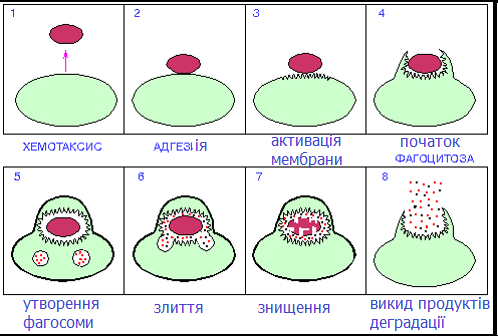 Етапи ФАГОЦИТОЗУ
Хемотаксис (рух фагоцита до об'єкта)
Прикріплення до об'єкта.
Ендоцитоз об'єкта (імунний фагоцитоз, опсонізація для капсульних мікроорганізмів)
Утворення фагосоми,
Злиття з лізосомою,
Кіллінг (інактивація живого об'єкта за рахунок перекису, радикалів, ферментів).
Переварювання (лізосомальні гідролази).
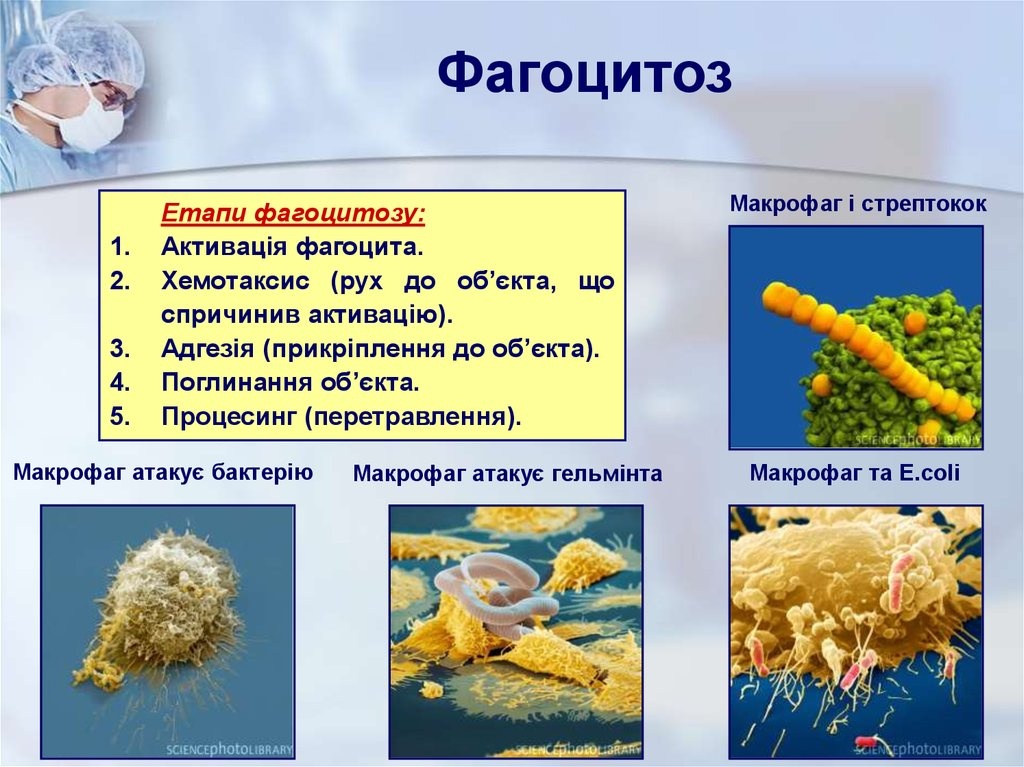 ГУМОРАЛЬНІ НЕСПЕЦИФІЧНІ ФАКТОРИ ЗАХИСТУ
До гуморальних чинників, які забезпечують резистентність організму, відносять комплемент, лізоцим, інтерферон, пропердин, С-реактивний білок, нормальні антитіла, бактеріцідин.
Комплемент (komplement – доповнювати) - складна багатофункціональна система білків сироватки крові, які мають ферментативну активність. Виконує такі функції/бере участь у реакціях: опсонізації, володіє хемотаксичною активністю, стимуляції фагоцитозу, цитоліз (цитотоксична дія), нейтралізація вірусів, індукція імунної відповіді, участь в анафілаксії.
Відомо 9 фракцій комплементу (близько 30 білків), які позначаються С1-С9, знаходяться в сироватці крові в неактивному стані. 
Активізація комплементу відбувається під дією комплексу антиген-антитіло і починається з приєднання до цього комплексу С1. Для цього необхідна присутність солей Са і Мg. 
Бактерицидна активність комплементу проявляється з самих ранніх етапів життя плода, однак, в період новонародженості активність комплементу найнижча в порівнянні з іншими віковими періодами.
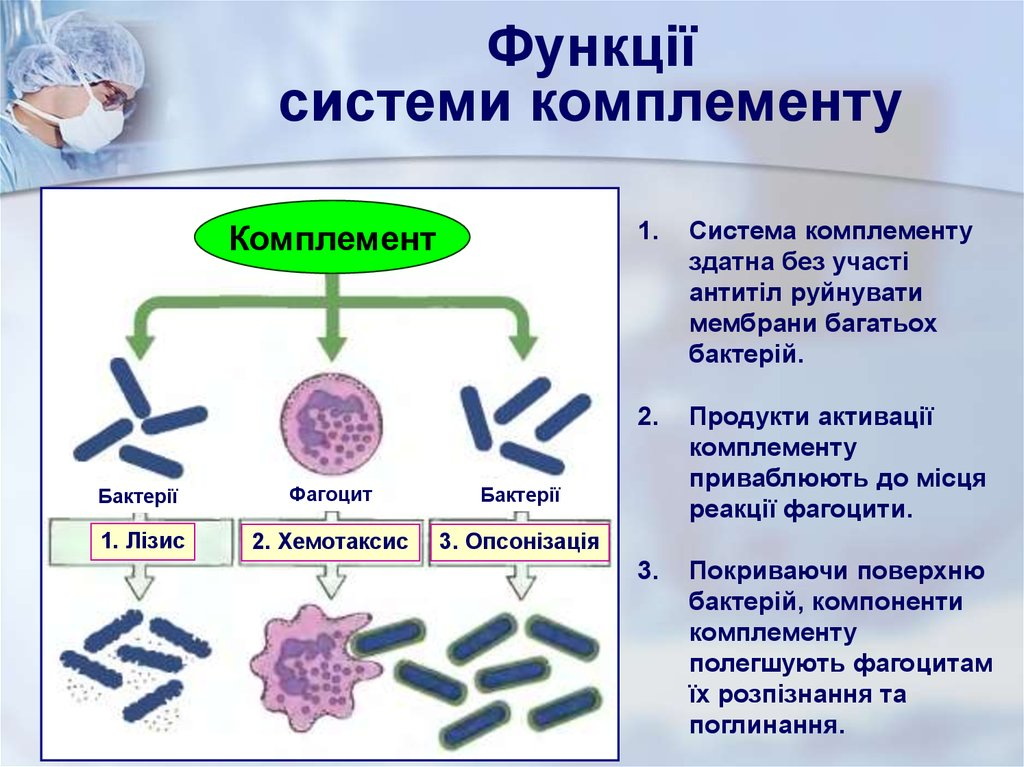 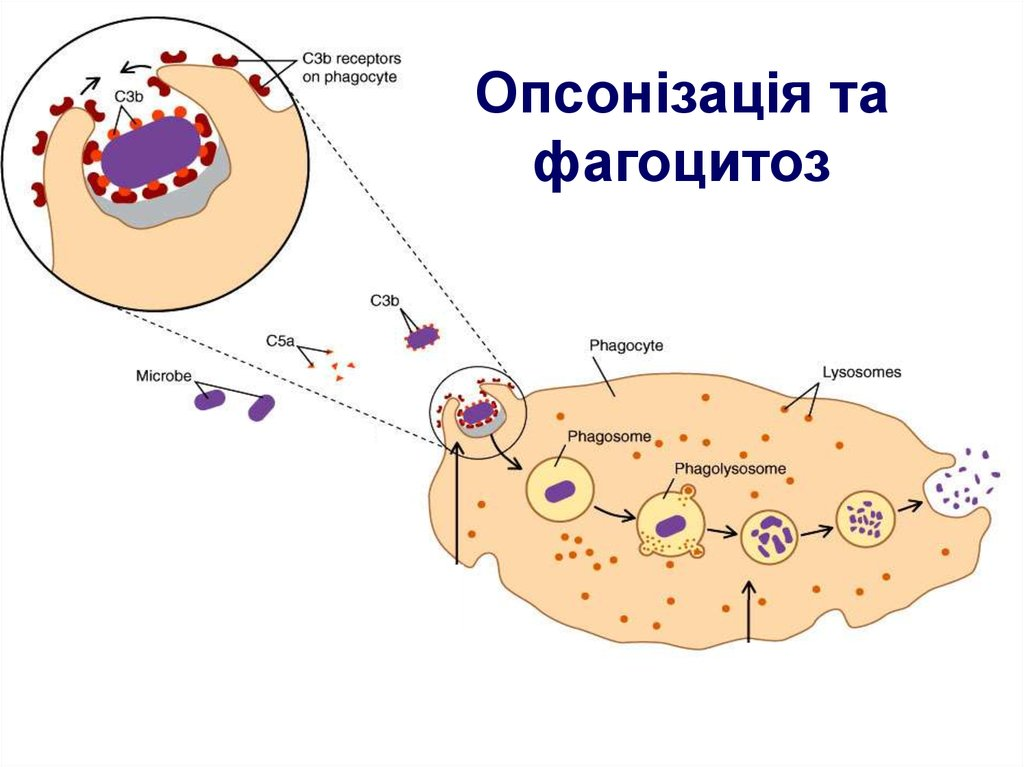 Комплемент
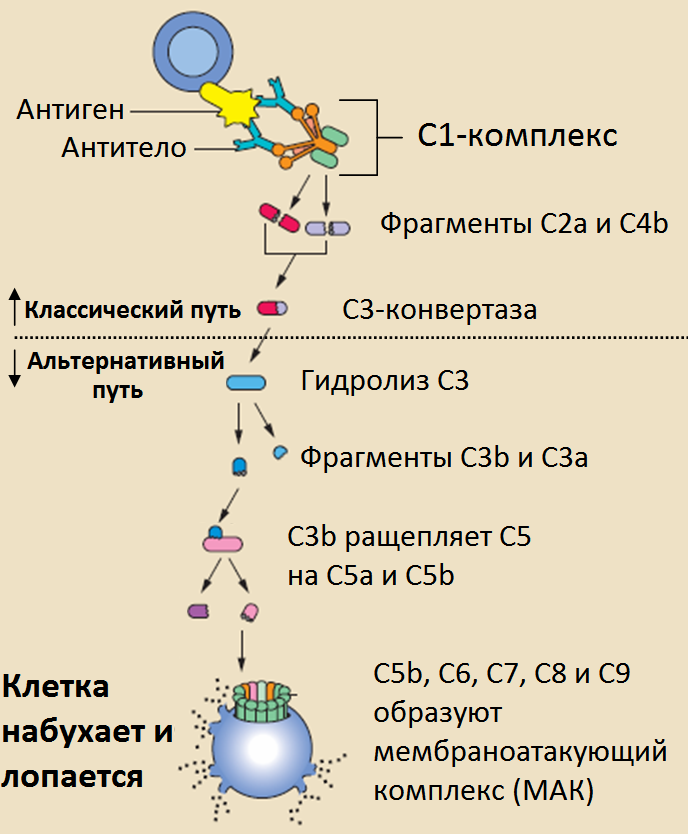 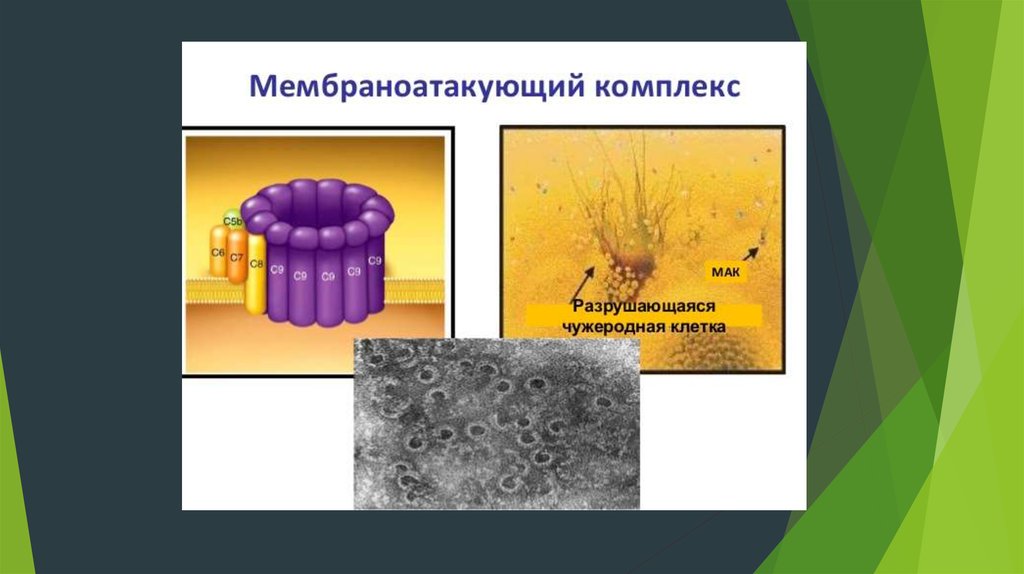 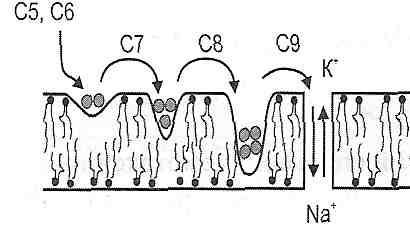 Існує кілька механізмів активації комплементу.
1. Класичний шлях (антитілозалежний). Активація комплементу пов'язана з утворенням комплексів антиген-антитіло на поверхні бактеріальної клітини.
2. Альтернативний шлях (пропердиновий). Активацію комплементу безпосередньо викликають полі- і ліпосахариди бактеріальної стінки. Цей механізм вимагає участі сироваткових білків, що отримали назву пропердину.
3. Неспецифічна активація. Може здійснюватися активними протеазами (трипсином, плазміном, калікреїном, лізосомними ферментами та ін.) на будь-якому етапі процесу активації.
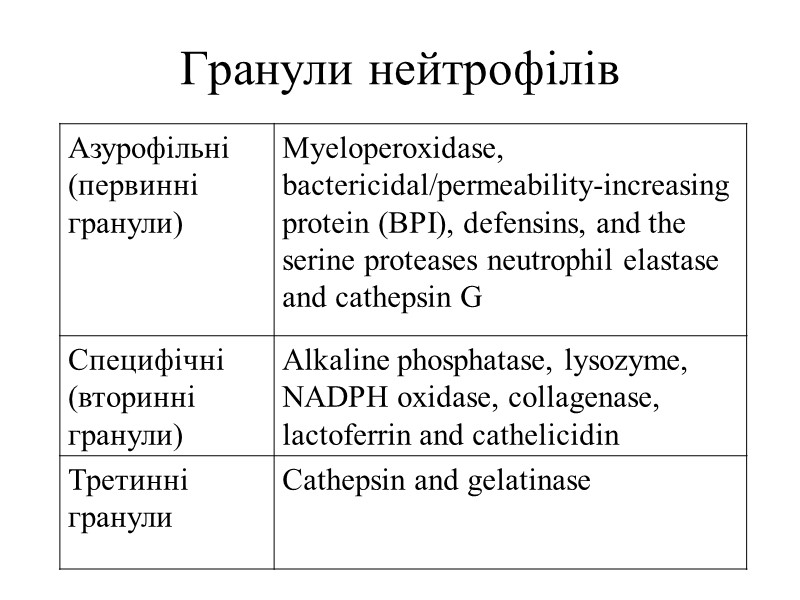 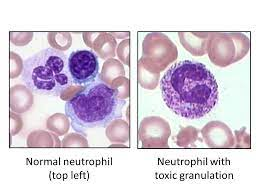 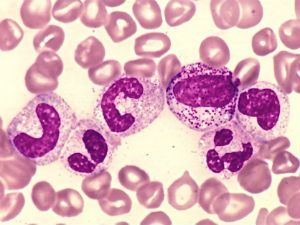 ДЯКУЮ ЗА УВАГУ!